Informatievaardigheden
Hoe vind ik de juiste informatie?
Zoeken???
“Mam, weet jij waar mijn broodtrommel/sjaal/linker sok/tas/agenda/haarborstel/sleutel/etc. ligt?!”
Ja, tuurlijk!!!
‘Heb je wel goed gezocht?!’
Duh!!
Tja, vinden wat je zoekt is altijd lastig
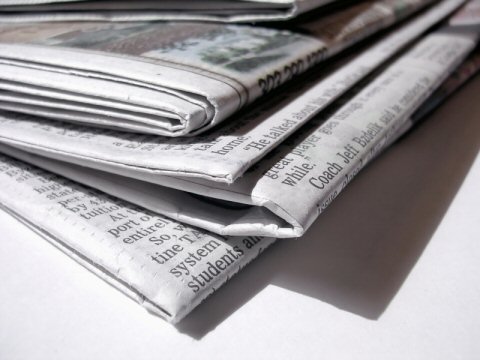 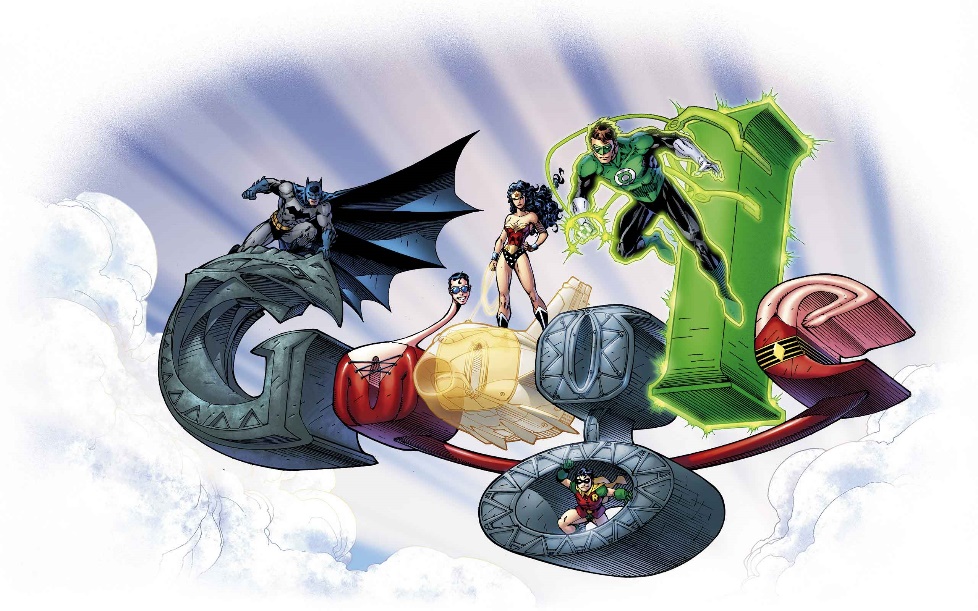 Bronnen
Expert
Tijdschriften
Boeken
Onderzoek
Internet
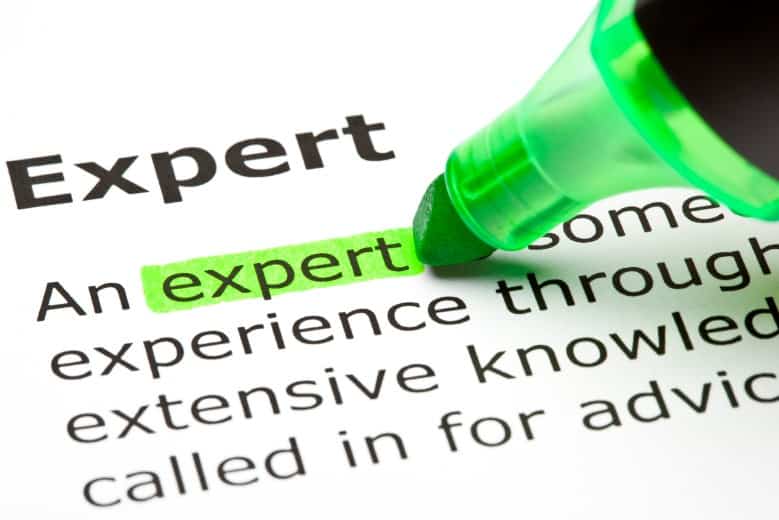 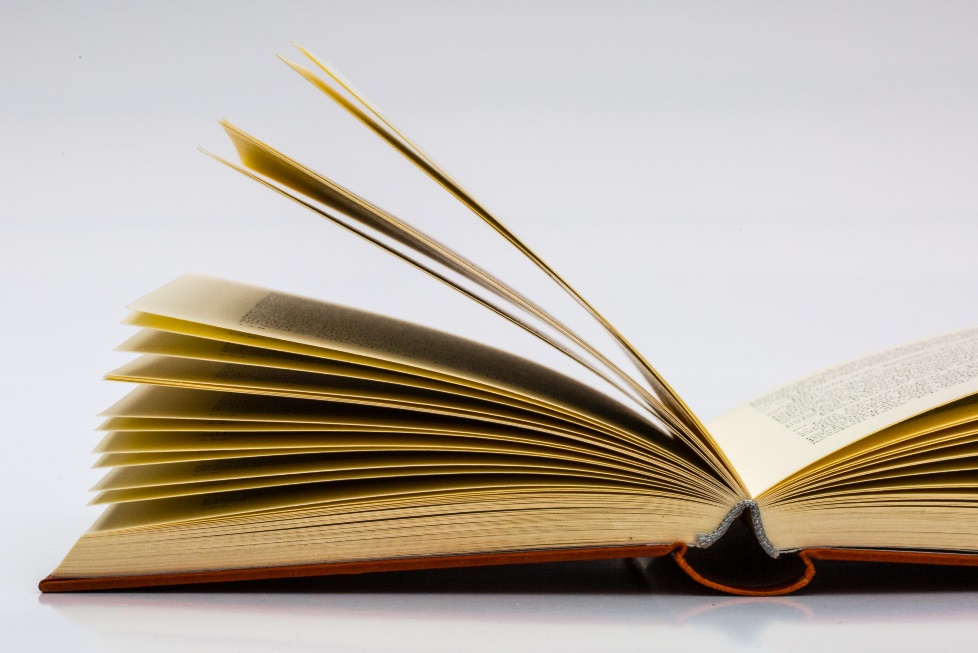 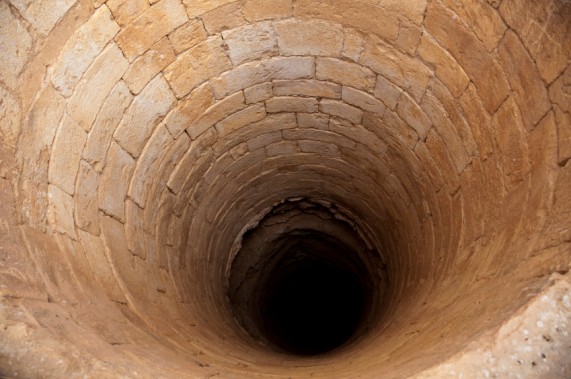 Stappenplan
Big 6:
Wat willen we eigenlijk weten?
Welke informatiebronnen kunnen geschikt zijn?
Waar vind je de juiste informatie?
Hoe ga je de informatie gebruiken en waar beoordeel je die informatie op?
Hoe ga je de informatie verwerken?
Wat is de kwaliteit van de rapportage?
Bronnen beoordelen
Bruikbaarheid
Representativiteit (komt dit vaker voor?)
Betrouwbaarheid
Standplaatsgebondenheid
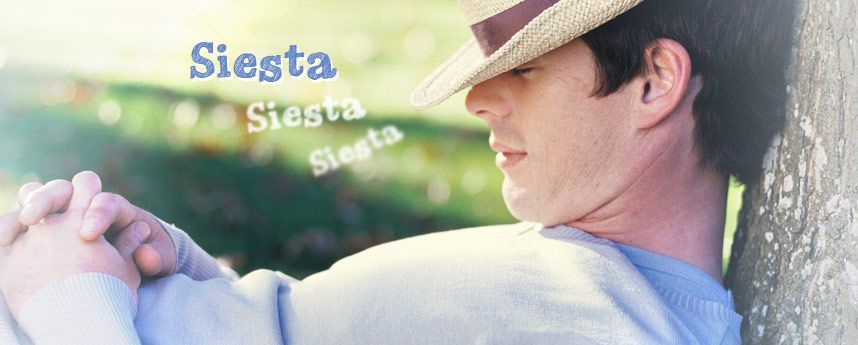 3B’s
Bruikbaar
Betrouwbaar
Begrijpelijk
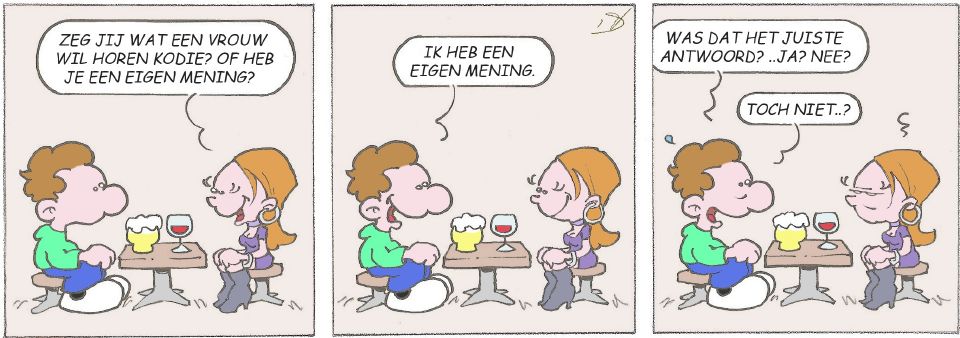 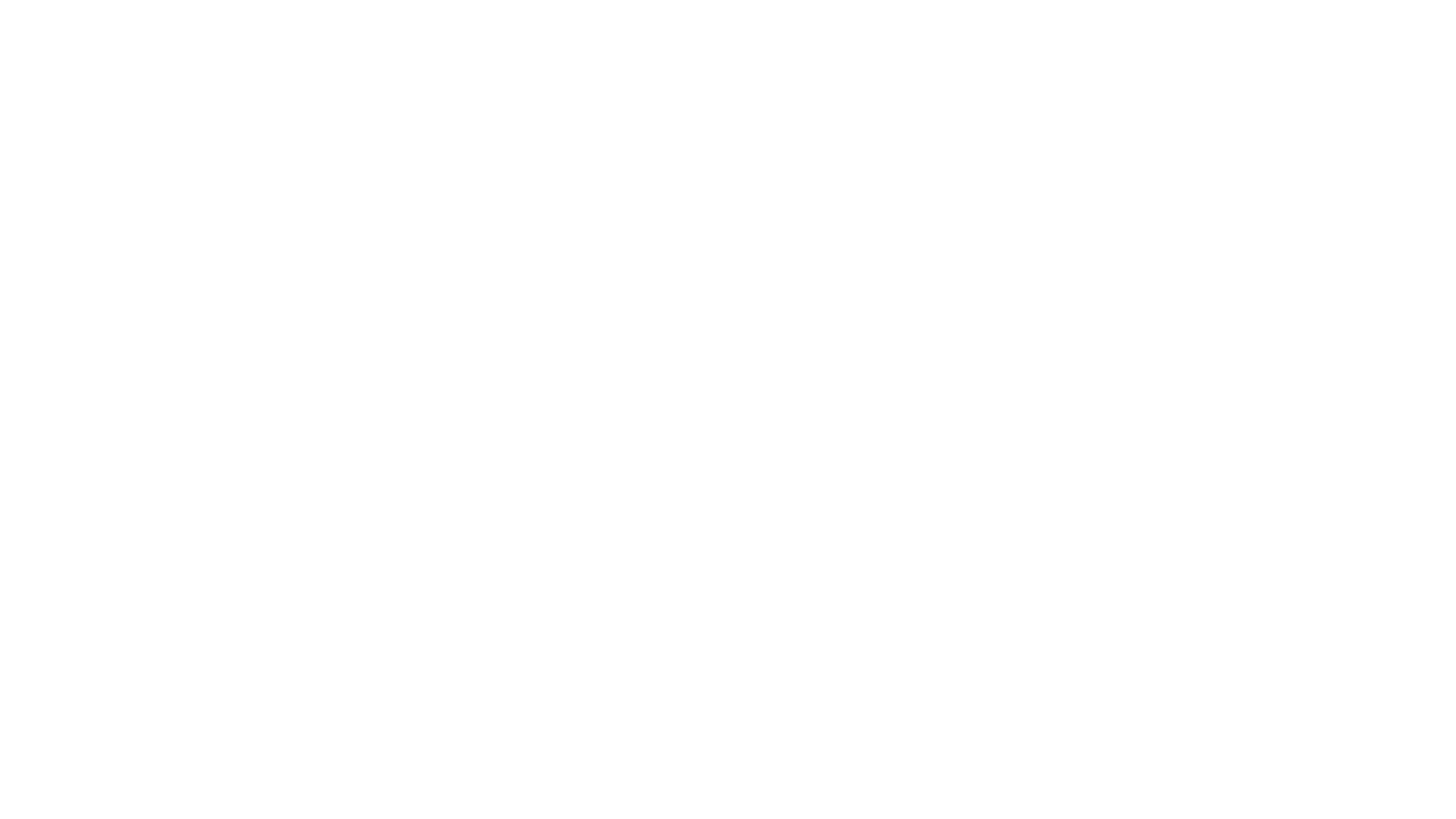 Wie is de maker van de bron?
Hoe is de maker aan zijn informatie gekomen? Heeft hij het van horen zeggen of was hij er zelf bij.
Is de maker van de bron onpartijdig of niet.
Wat is de bedoeling van de bron? Wil de maker alleen laten zien hoe het eraan toe ging of wil hij bijvoorbeeld jouw mening in een bepaalde richting vormen.
Geeft de bron feiten of meningen weer.
Betrouwbaarheid
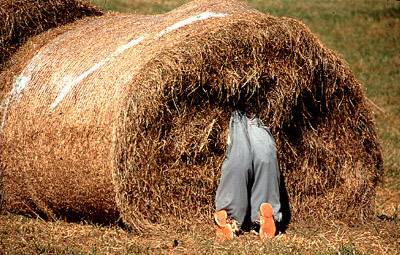 Zoeken………. Maar hoe????
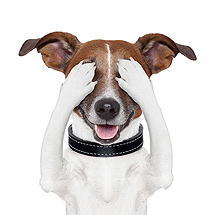 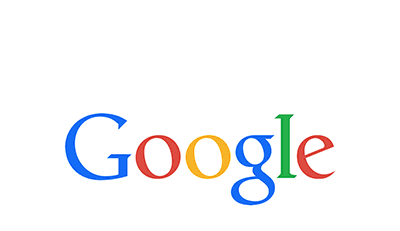 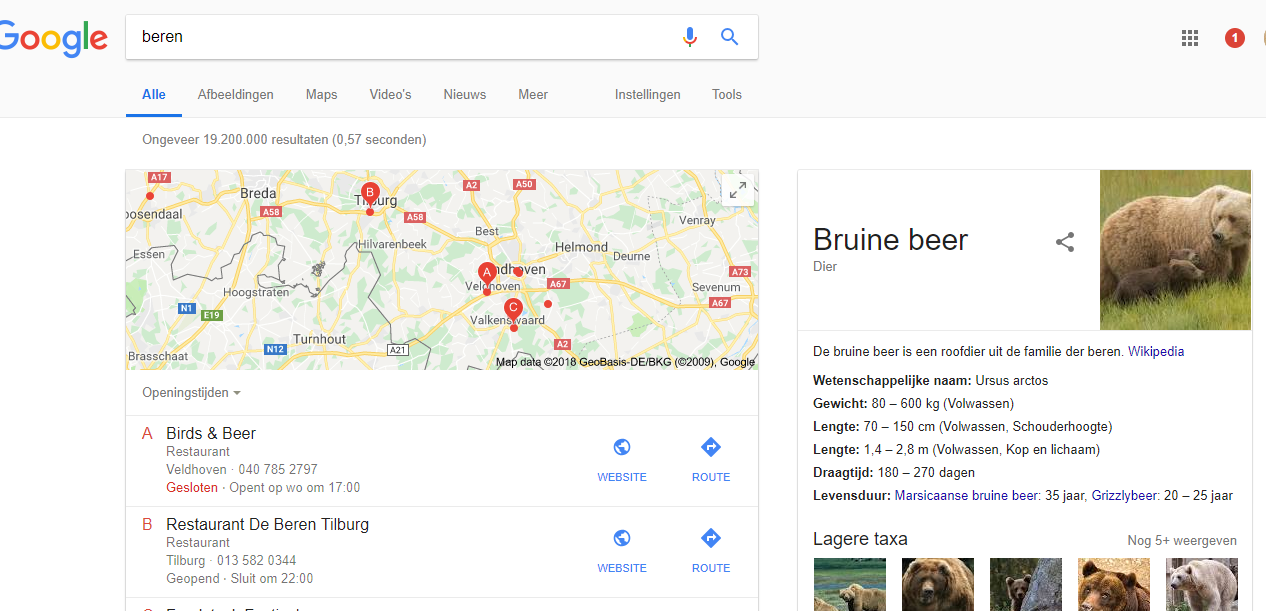 Zoektermen
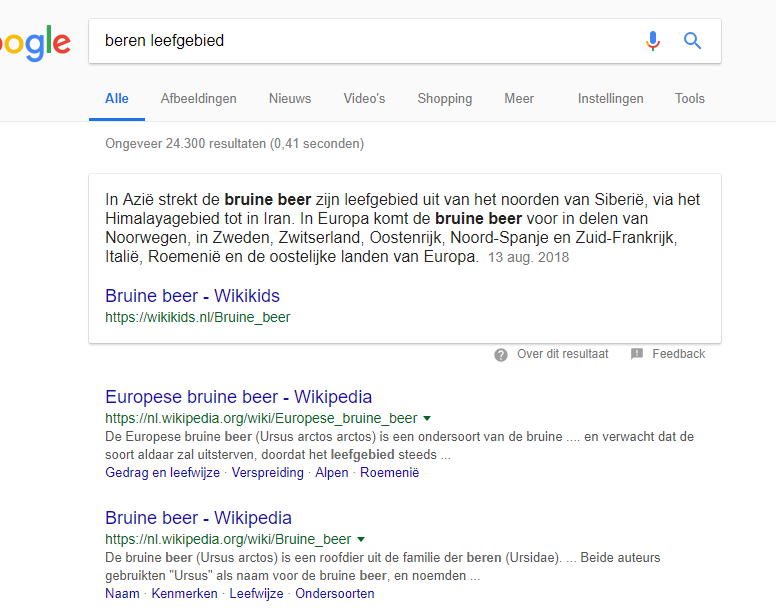 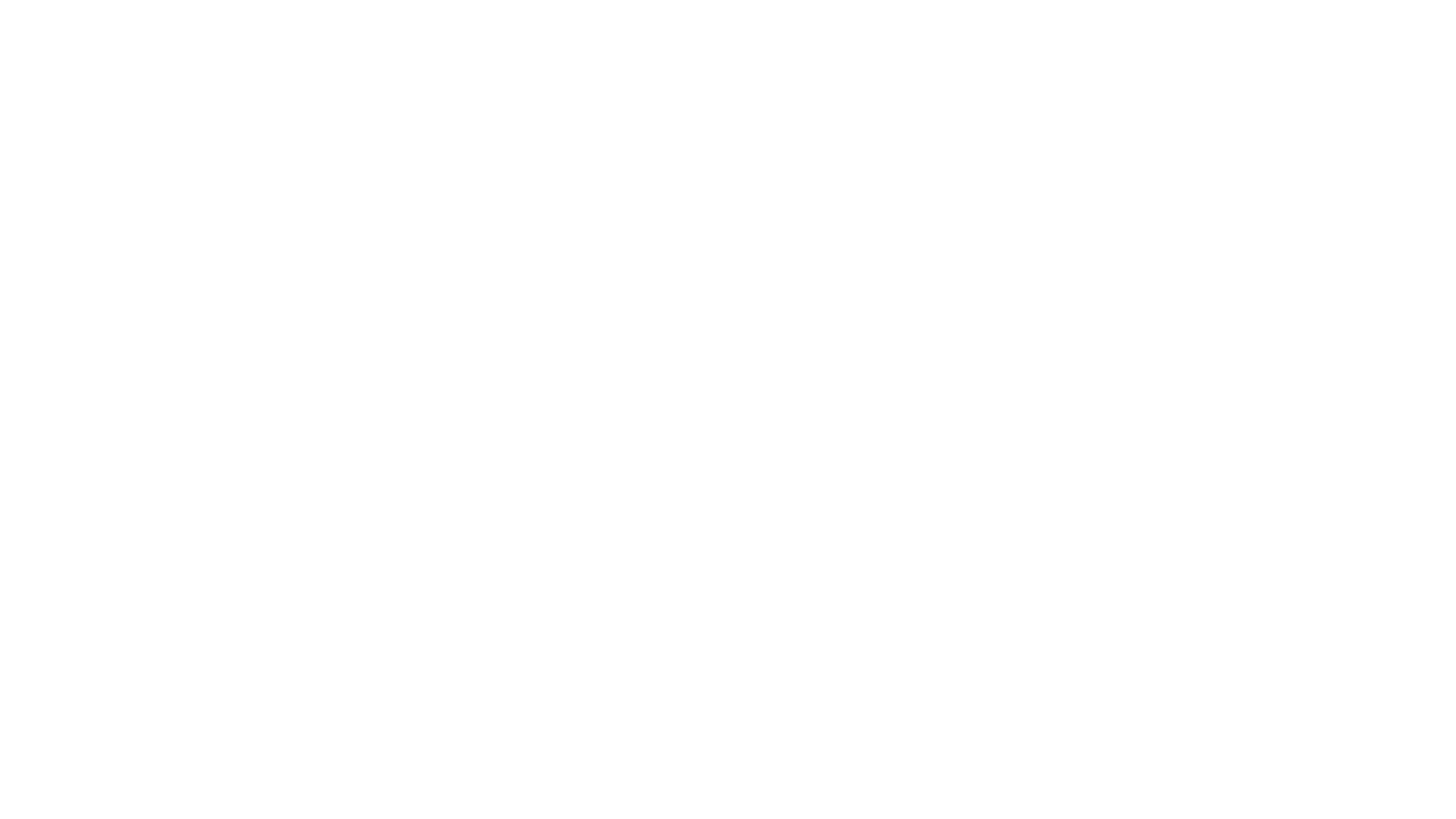 https://www.webdetective.nl/index.php/checklist 
https://www.webdetective.nl/speuropdrachten/informatie-zoeken
Tips
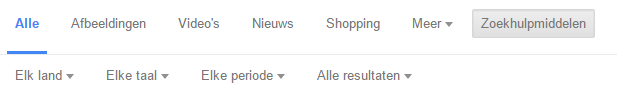 Hulpmiddelen van Google (web)
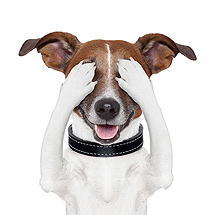 Afbeeldingen zoeken
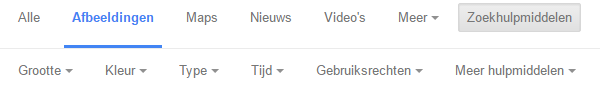 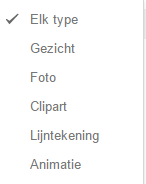 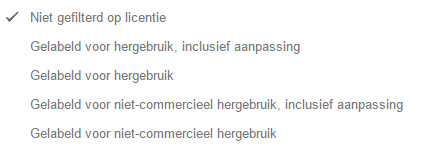 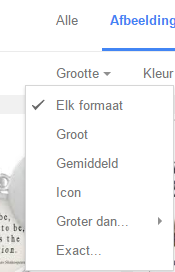 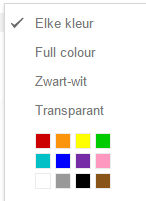 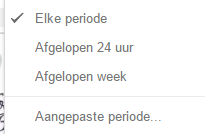 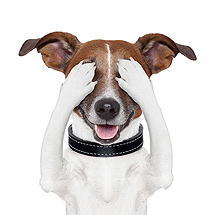 Woordkeuze
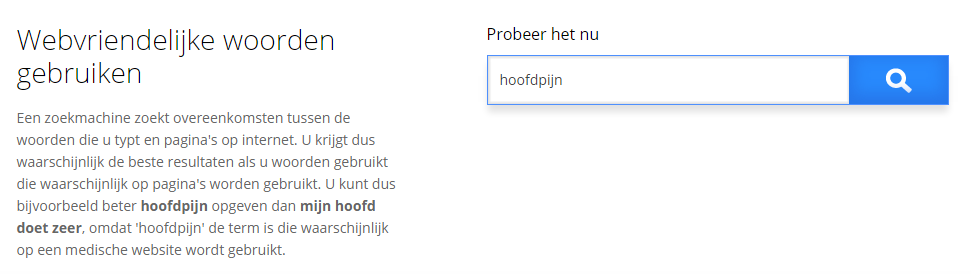 Google zoekt naar woorden die op een webpagina voor komen.
Hoofdpijn zal dus eerder voorkomen op een medische site dan ‘mijn hoofd doet zeer’
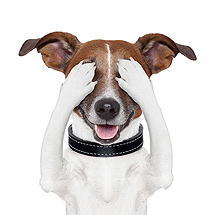 Woordkeuze
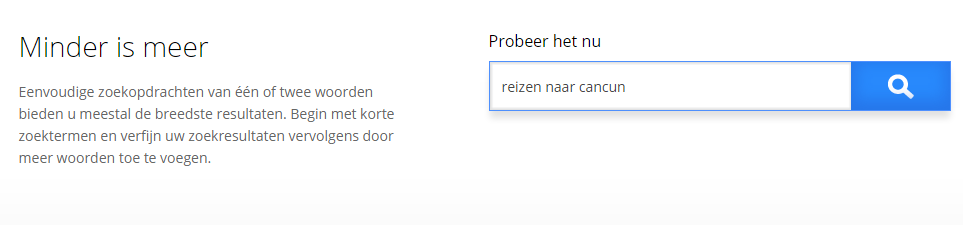 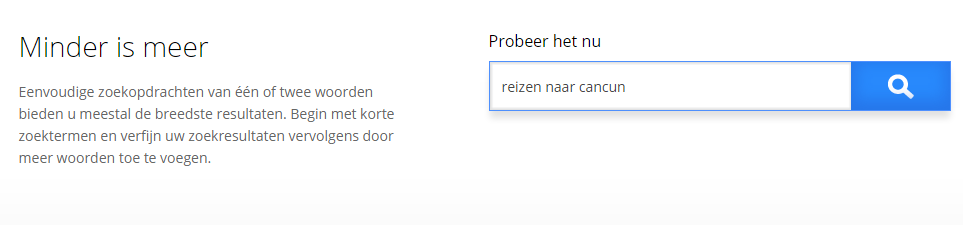 Simpele zoektermen van 1 of 2 woorden geven breedste resultaat.
Begin met korte termen.
Voeg daarna meer woorden toe.
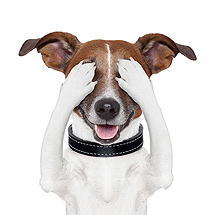 Woordkeuze
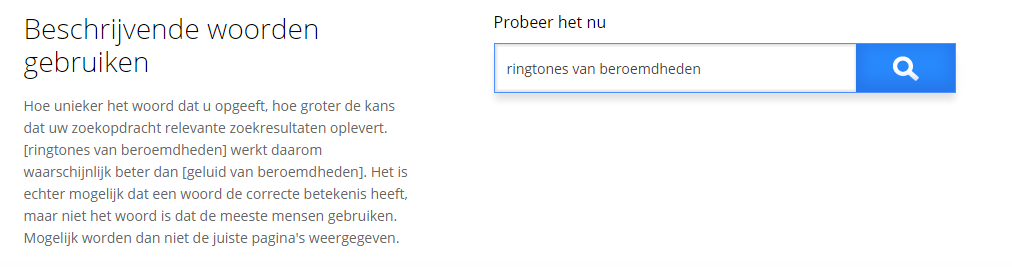 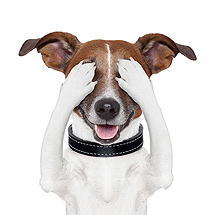 Synoniemen
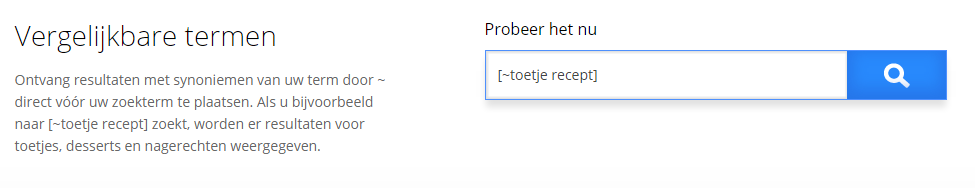 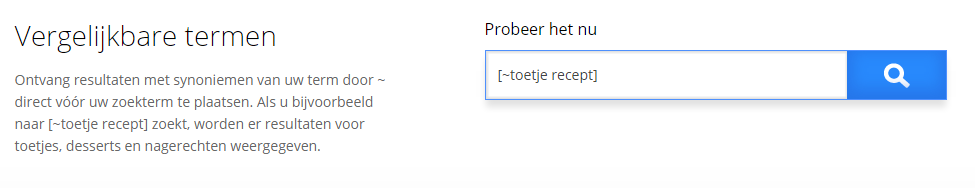 Als je wilt zoeken op woorden met dezelfde betekenis, zet je ~ voor je zoekterm.
Bijvoorbeeld: (~toetje recept).
Dan zoekt google ook op desserts en nagerechten.
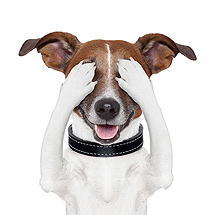 Woorden combinatie
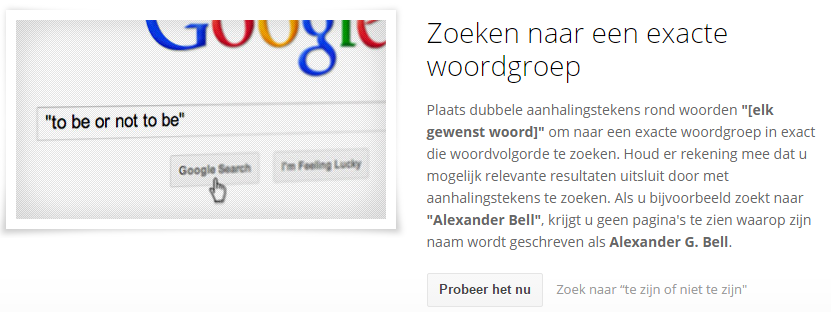 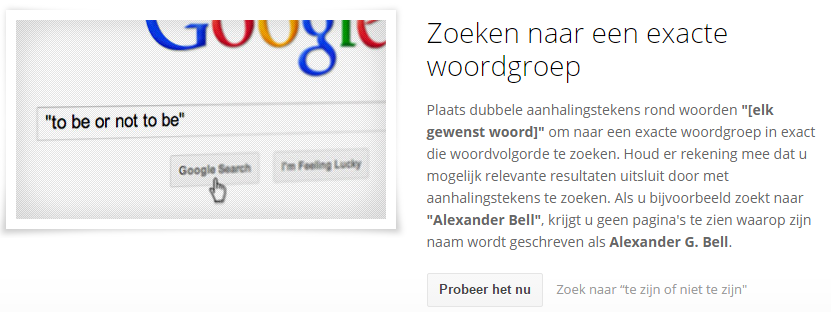 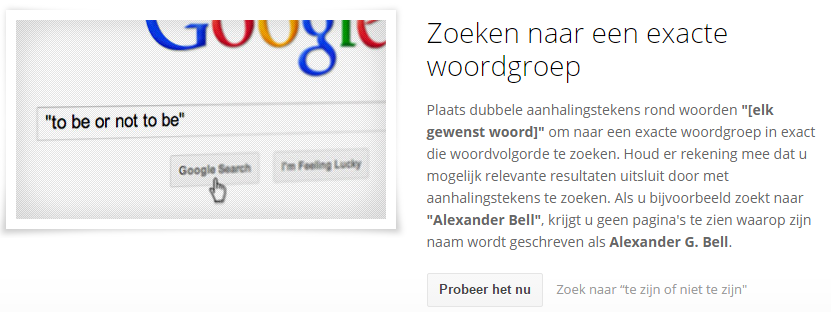 Plaats voor en achter je zoekterm dubbele aanhalingstekens om precies naar die woorden en  woordvolgorde te zoeken.
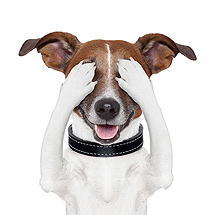 Afbeeldingen
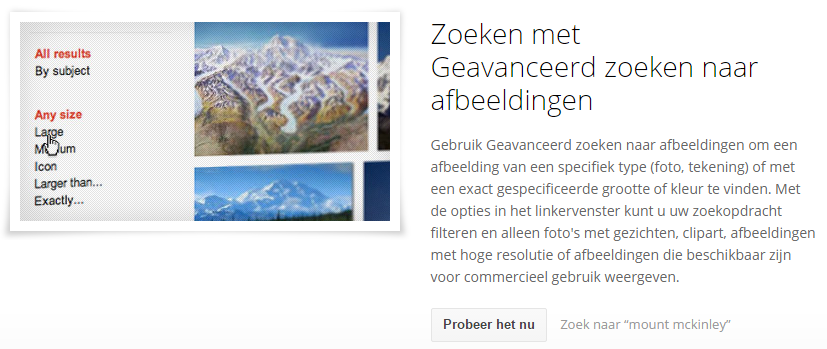 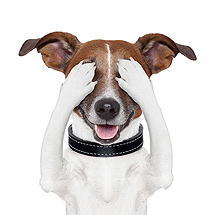 Definities
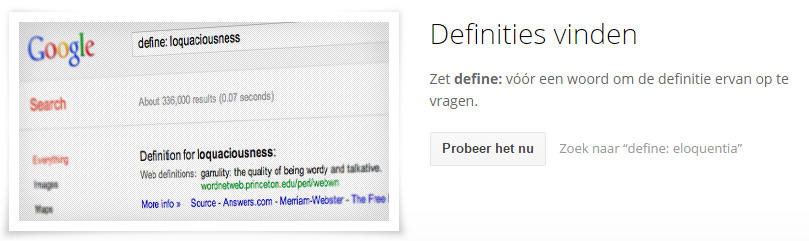 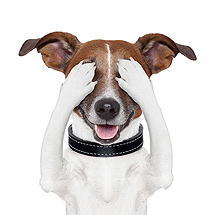 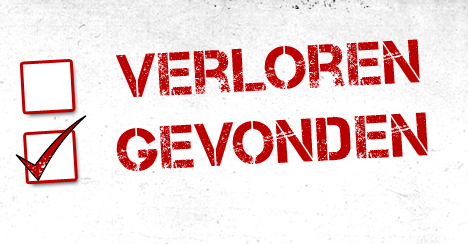 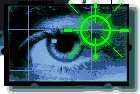